АНИМЕ – СОВРЕМЕННЫЙ ВИД ИССКУСТВА
Куратор проекта:
Аверкиева Наталья Сергеевна
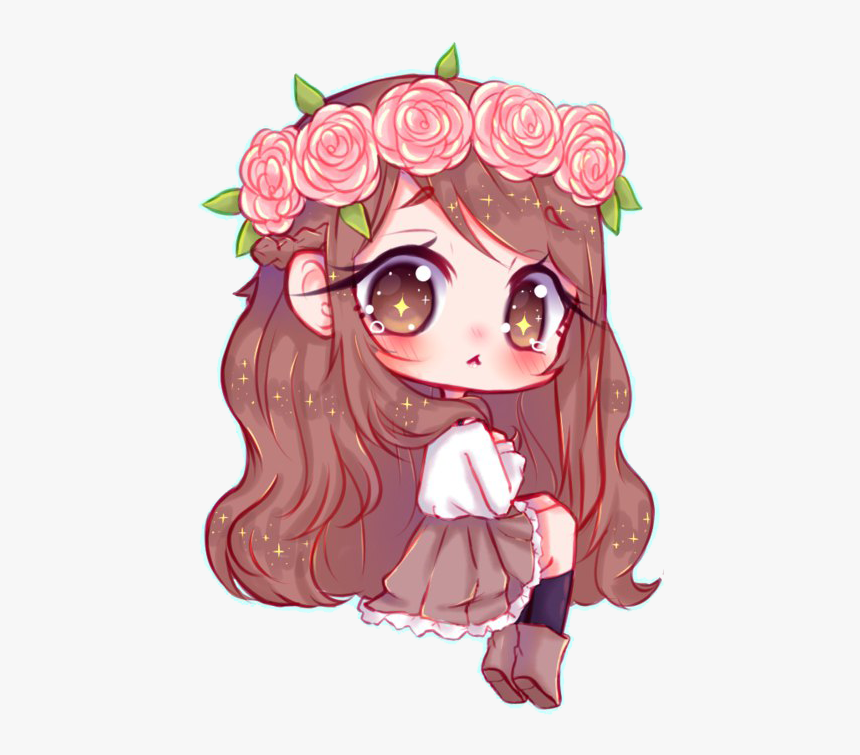 Проект подготовили учащиеся 6 «Ж» класса:
Джаборов Араш 
Короева Ольга
Мохаммад Эмал 
Константинов Матвей 
Боголюбова Анастасия 
Доронин Георгий 
Доронин Глеб
Чуканова Ксения
Эльтеков Юрий
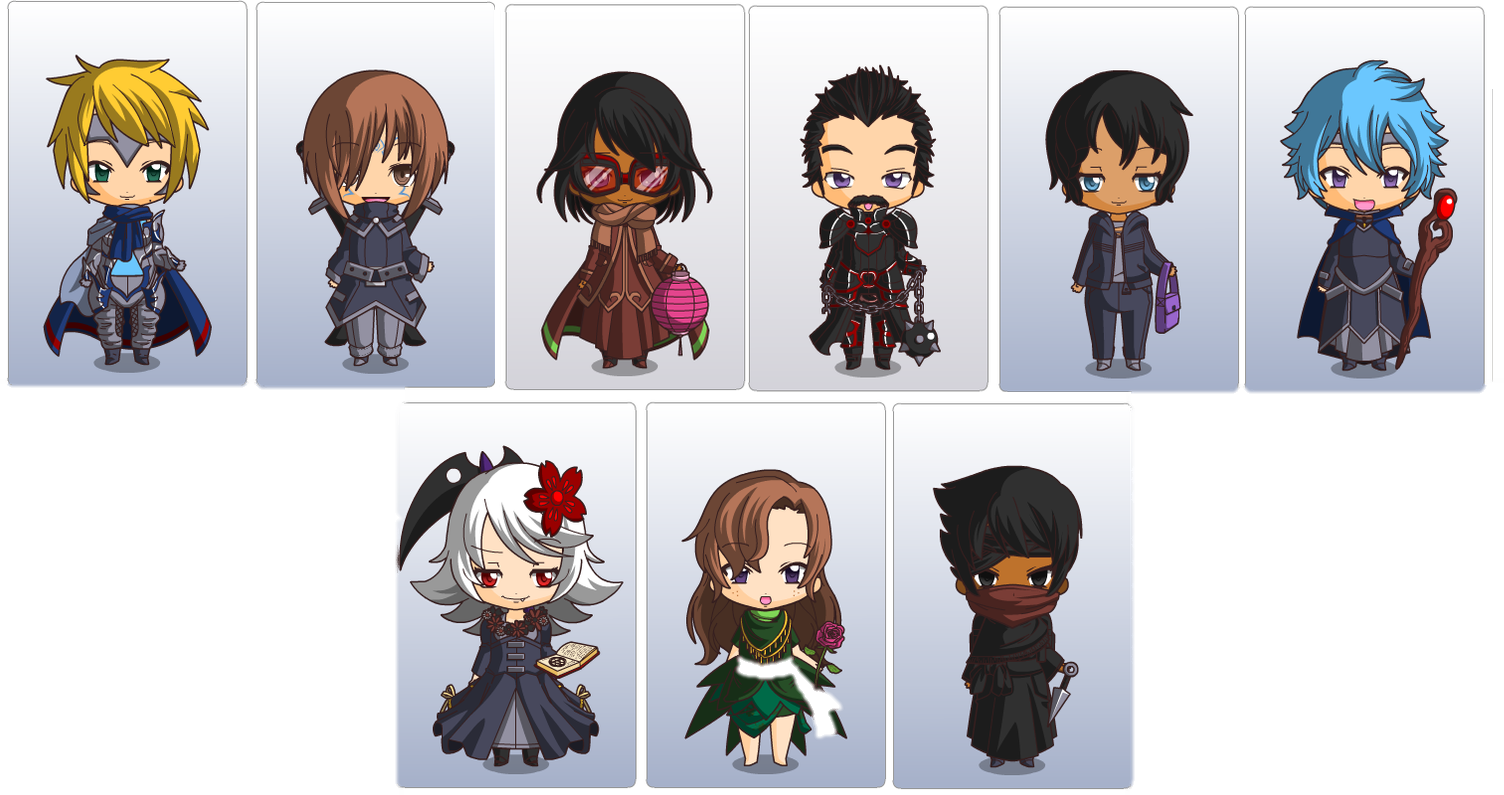 АКТУАЛЬНОСТЬ ПРОЕКТА
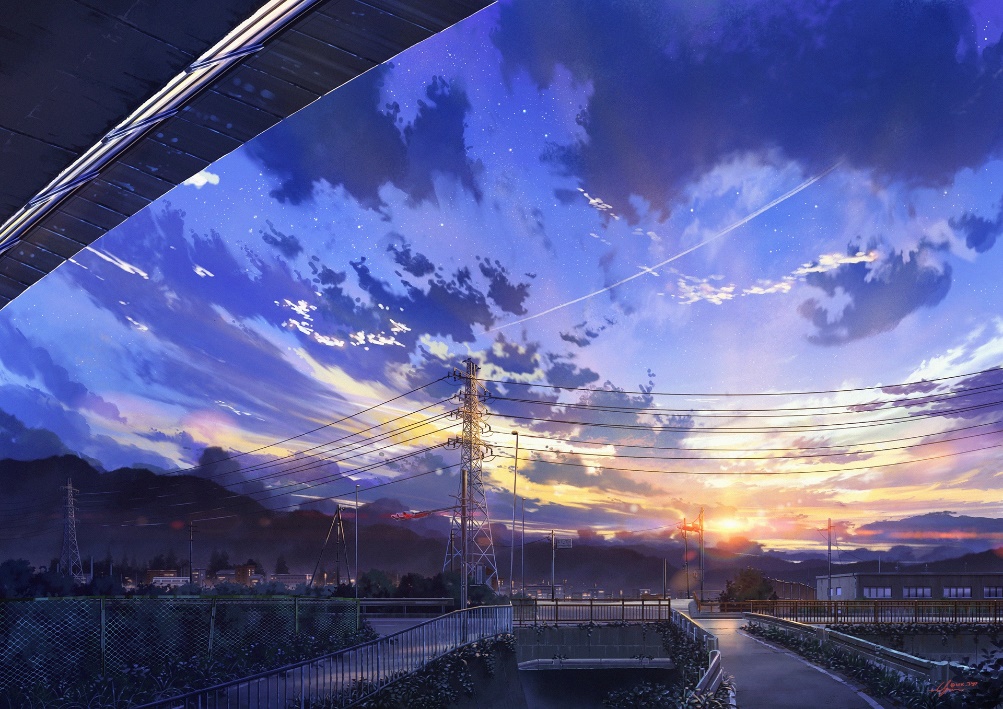 Анимация — это когда ты берешь карандаш и несколько листов бумаги и начинаешь рисовать линию за линией. Причем не потому, что хочешь изобразить что-то определенное, а потому, что в процессе рисования открываешь что-то новое и совершенно неожиданное.

Хаяо Миядзаки
Аниме - японская анимация, отличающаяся характерной стилистикой персонажей и фонов. 
Большинство детей и взрослых в современном мире частично знакомы с культурой аниме или же полностью погружены в неё. 
Исходя из наших наблюдений мы обратили внимание на популярность данного жанра среди учеников нашей школы и даже учителей, поэтому решили изучить его подробнее, а также разработать и провести сценарий мероприятия, посвящённого этой культуре.
ПРОБЛЕМА ПРОЕКТА
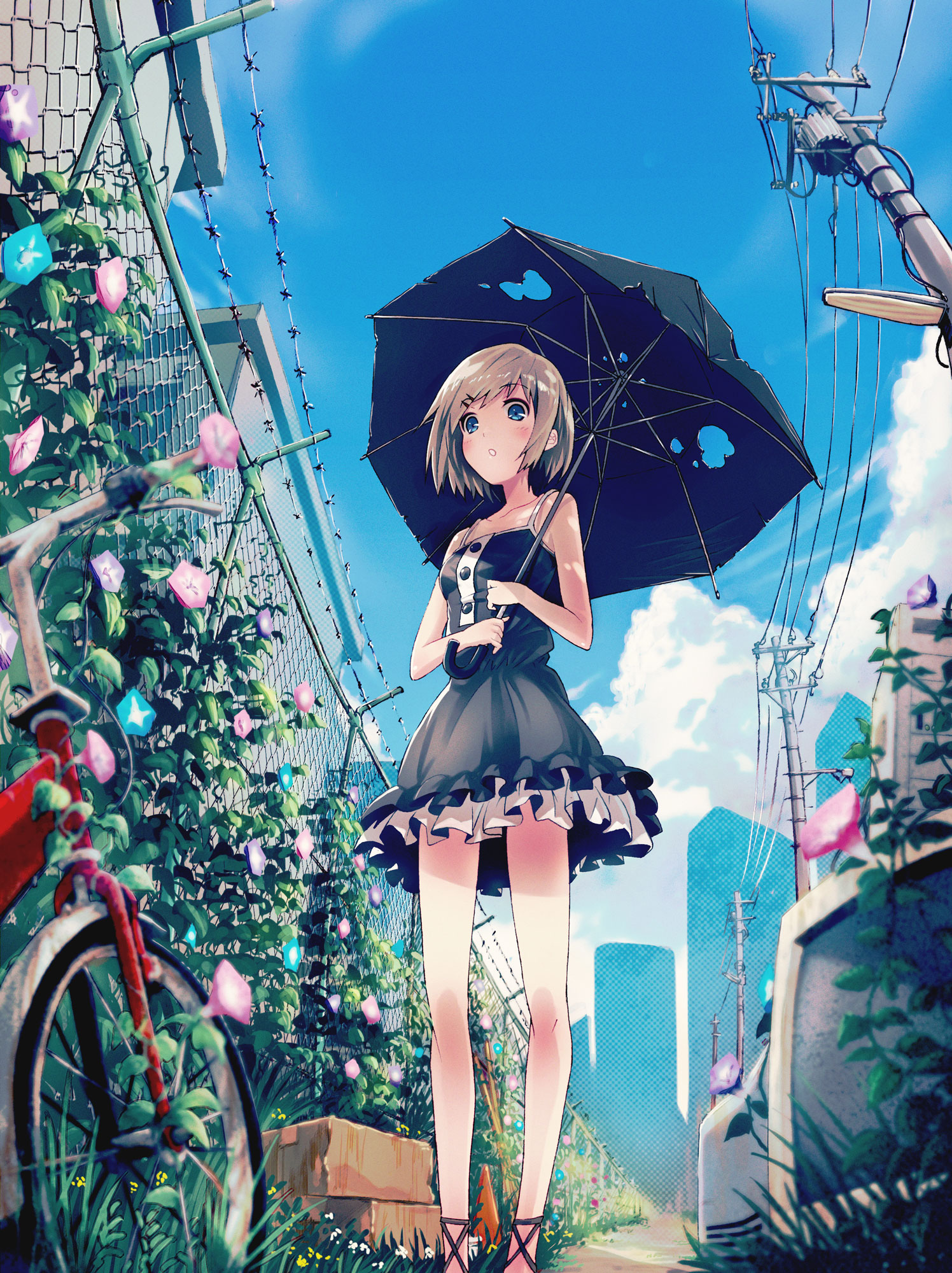 Не все хорошо знакомы с жанром аниме. Кто-то является даже сторонником негативного отношения к данной культуре. 
Как представители любителей подобной анимации мы хотим приобщить всех к ней, рассказать о её пользе и порадовать тех, кто любит аниме за счет доказательства важности проведения подобного праздника, посвящённого японской анимации, на уровне школы или внутри классов.
ЦЕЛЬ ПРОЕКТА
Погружение в культуру японской анимации.
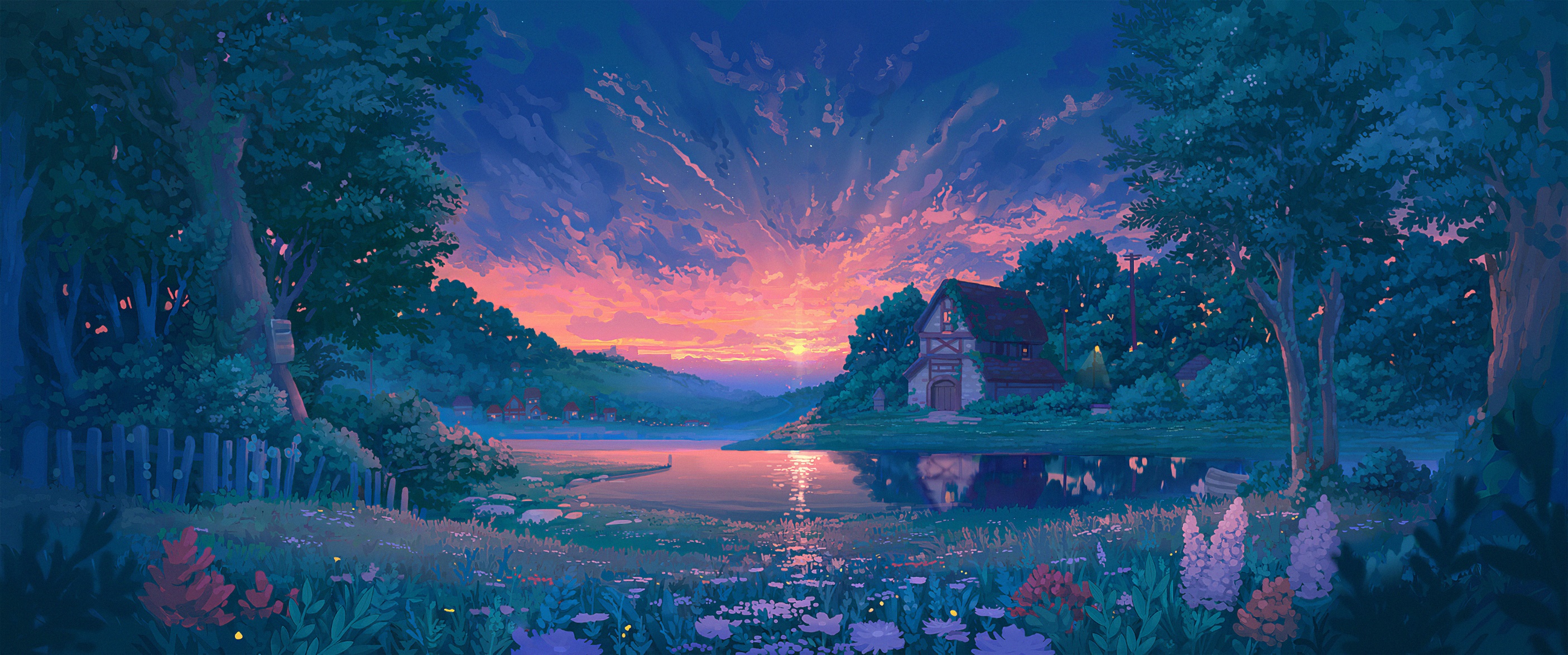 ЗАДАЧИ ПРОЕКТА
Составить первичный опросник.
Опрос будет включать в себя следующие вопросы: 
Знакомы ли Вы с культурой аниме?
2. Как Вы относитесь к аниме?
3. Напишите название Вашего любимого аниме. 
Провести первичный опрос учащихся средней школы (6 классы).
Провести анализ полученных результатов с помощью опроса.
В результате анализа можно будет выбрать экспериментальную группу, которая будет участвовать в нашем мероприятии: любители аниме, противники, учащиеся придерживающиеся нейтральной позиции (будет приглашено на мероприятие одинаковое количество представителей разного мнения в отношении аниме).
ЗАДАЧИ ПРОЕКТА
Изучить теоретический аспект темы проекта.
В теоретической части мы ответим на вопросы:
1. Что такое аниме?
2. Какие жанры аниме есть?
3. Аниме в России.
4. Польза аниме.
Создать сценарий праздника, посвящённого японской анимации.
Провести разработанное мероприятие.
Провести опрос по результатам проведения праздника.
Опрос будет включать в себя вопросы, связанные с оценкой проведенного мероприятия и желанием организовать что-то подобное в своем классе.
Сделать вывод по результатам выполненной работы.
Проанализировать результаты опроса, проведённого после мероприятия. Сформулировать важность проведения подобного мероприятия в других классах или во всей школе.
ПРОДУКТ ПРОЕКТА
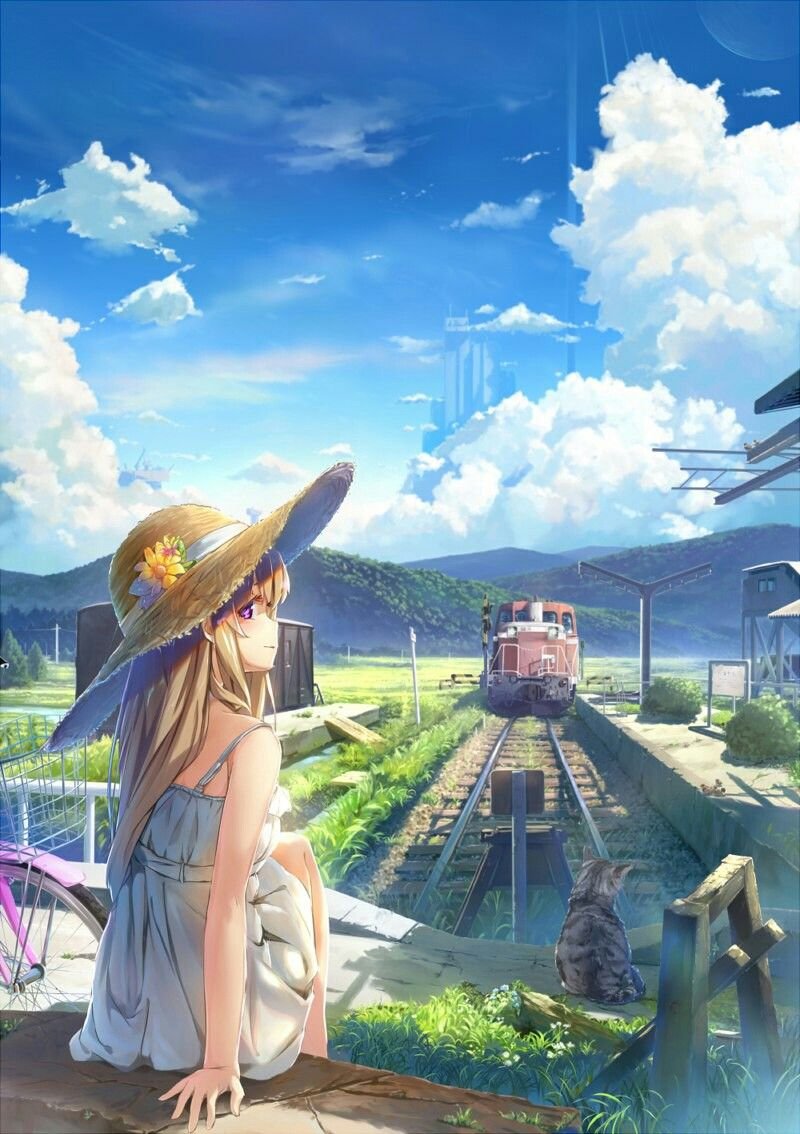 Сценарий мероприятия, посвящённого японской анимации.
ПЛАН РАБОТЫ
РАСПРЕДЕЛЕНИЕ ОБЯЗАННОСТЕЙ
Джаборов Араш – лидер группы, распределяет обязанности, выполняет контроль над выполнением работы, оценивает результаты, вносит корректировки, ведет портфолио. 
Короева Ольга – проводит опросы.
Мохаммад Эмал – анализирует опросы.
Константинов Матвей – готовит теоретическую часть.
Боголюбова Анастасия – составляет опросы.
Доронин Георгий – плакат проекта.
Доронин Глеб – создает сценарий мероприятия.
Чуканова Ксения - проводит опросы.
Эльтеков Юрий – заготавливает материал для мероприятия. 
Подготавливают и проводят мероприятие все.
КРИТЕРИИ ОЦЕНИВАНИЯ ПРОДУКТА
Для сценария мероприятия критерием оценивания будет опрос, который проведут после его проведения.
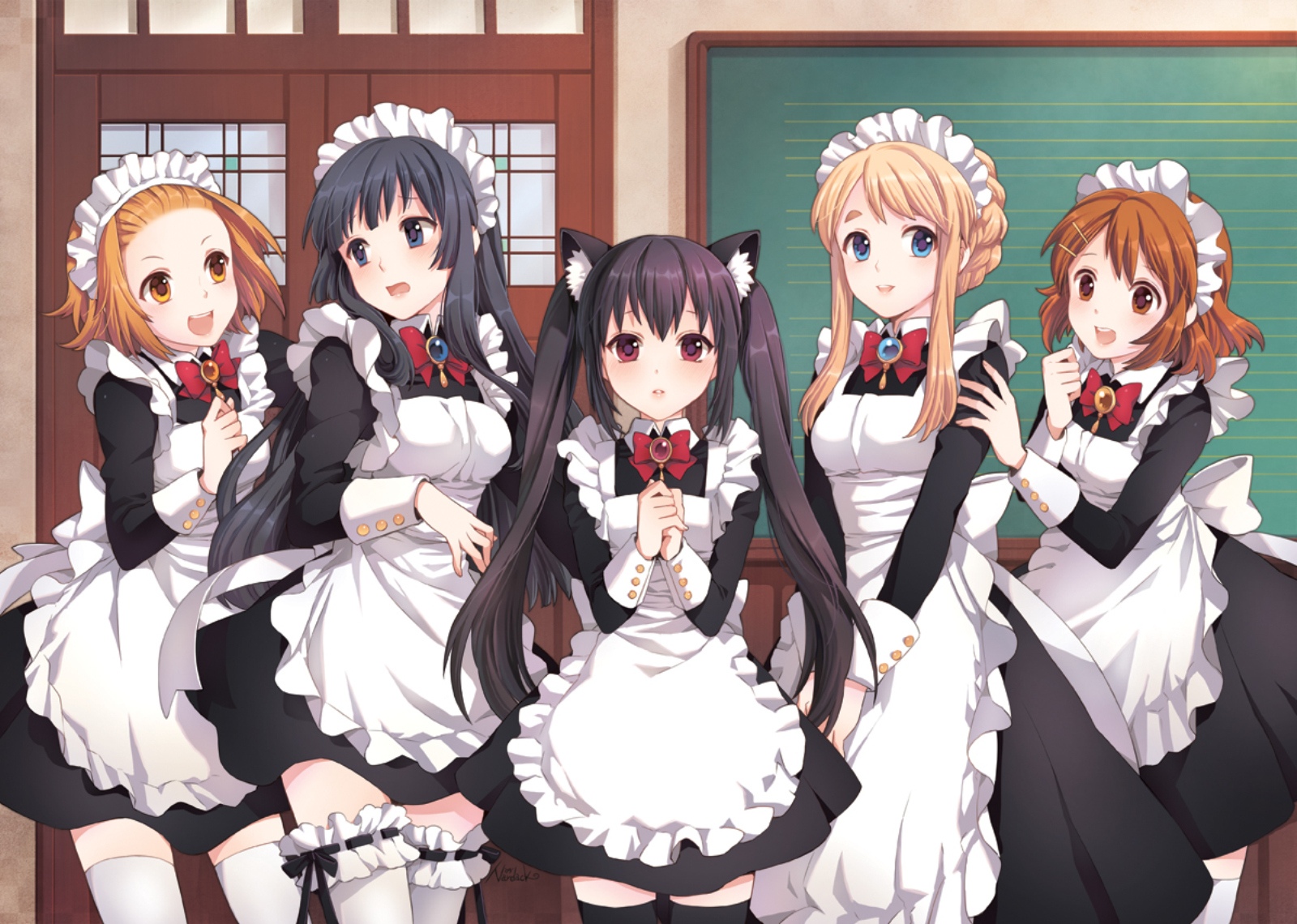 СПАСИБО ЗА ВНИМАНИЕ!